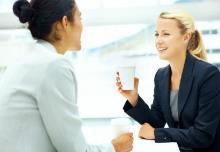 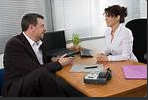 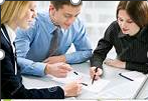 Supervisor as Coach
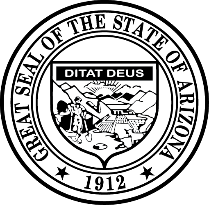 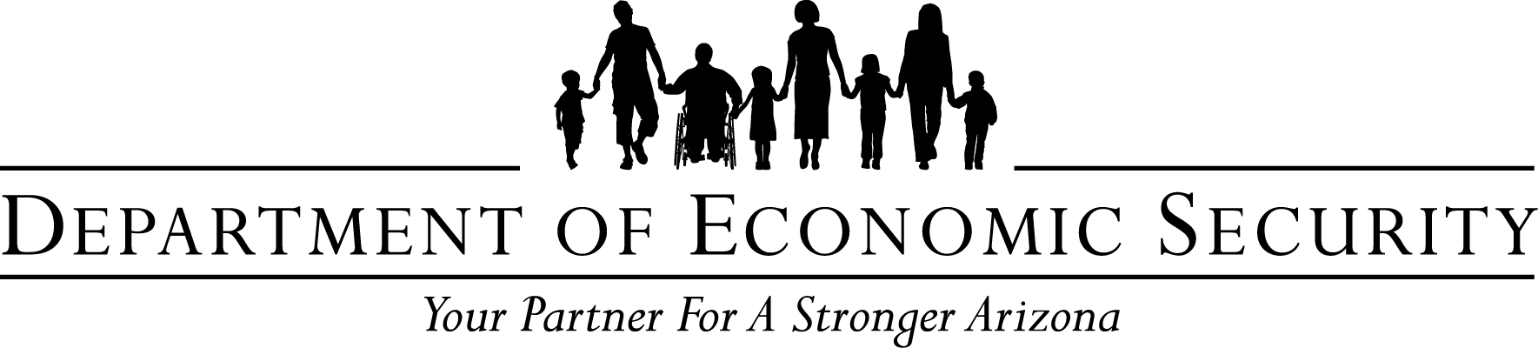 DAAS - Division of Aging and Adult Services
Housekeeping for Virtual Platform
DAAS - Division of Aging and Adult Services
[Speaker Notes: Hide this slide if presenting this training in-person.]
Supervisor as Coach
Facilitator’s Name
Organization
DAAS - Division of Aging and Adult Services
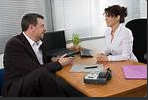 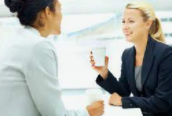 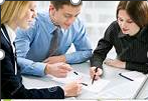 Conversation starters…
What is a coach? 
What are some of the qualities of a coach that you have experienced?
DAAS - Division of Aging and Adult Services
[Speaker Notes: Facilitator asks participants to annotate or type in the chat and share their ideas to this question.  

Facilitator asks what are some of the qualities of a coach?  What were some of the qualities or the behaviors of a previous coach you experienced in your life?]
Supervisor as CoachLearning Objectives
Explain the similarities and differences between coaching and mentoring
Identify when coaching and mentoring should be used. 
Explain how coaching plays a critical role in staff development to create high performing teams. 
Identify strengths and areas for development and improvement in coaching abilities.
DAAS - Division of Aging and Adult Services
Supervisor as CoachSection 1
Similarities & Differences
 Between 
Coaching & Mentoring
DAAS - Division of Aging and Adult Services
A coach is…                  A mentor is…
DAAS - Division of Aging and Adult Services
[Speaker Notes: (Facilitator says while there are some qualities that are similar, there is a distinction.  Mentor vs coaching conversations are different. Let’s explore each]
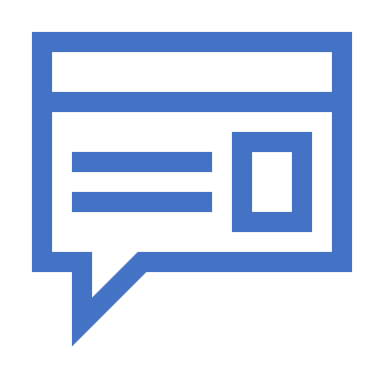 Provides guidance to an individual to help them reach their full potential

Engages an individual in a thought-provoking creative process

Uses skillful questioning

Doesn’t offer solutions

Prompts individuals to expand their capacities
A coach …
DAAS - Division of Aging and Adult Services
[Speaker Notes: A coach is someone who provides guidance to a client on their goals and helps them reach their full potential. Coaching is prescriptive by nature, actively participating in strategizing and co-creating successful outcomes with their clients. They partner in a thought- provoking creative process that inspires individuals to maximize their personal and professional potential.  A coach does not need to be a subject matter expert (SME) regarding the topic of conversation.  A coach uses skillful questioning, and structured dialogue, to support the coachee with using critical thinking skills for self-directed learning.  The coachee transforms through self-reflection and the discovery of options for thoughtful application and action.  Coaches do not offer solutions.  The coach prompts the individual to expand their capacities to address an issue and to take responsibility for developing a solution.]
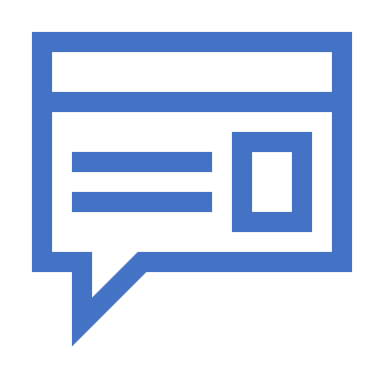 Shares their knowledge, skills and experience 

Acts as an experienced and trusted advisor

Imparts their own experience and advice to those with less experience

Is likely to be a “SME” and have senior knowledge

Shares ideas about how to be successful in a specific position and future roles
A mentor  …
DAAS - Division of Aging and Adult Services
[Speaker Notes: A mentor is someone who shares their knowledge, skills and/or experience to help another develop and grow.  “An Experienced and Trusted Advisor.”  They impart their own experience, learning, and advice to those who have less experience in a particular field. A mentor is highly likely to be the “SME” and has senior knowledge and experience that is relevant to the mentee.  They share their experience about how to be successful in a specific position and in future roles.]
Similarities Between Coaching and Mentoring
Involve a 1:1 relationship

Core purpose is  development

Can both be a part of a leadership development program
Involve a development plan/outline of goals

Some mentors ask questions and coaches share advice

Help people get to where they want to go
DAAS - Division of Aging and Adult Services
[Speaker Notes: There are numerous similarities between coaching and mentoring. They both involve a 1:1 relationship between two people for the core purpose of supporting a coachee or mentee’s development and growth. Typically, the relationship involves several meetings over several months. Both coaching and mentoring can be a component of a leadership development program. Also, both often involve a signed contract or professional development plan that outlines an individual’s professional development objectives/goals, activities associated with achieving the goals, and information about how the goals align with the business goals/objectives.
Ideally many may think that mentors strictly give out advice while coaches ask questions.  This is simply not the case.  The boundaries between coaching and mentoring are blending as mentors are discovering that integrating a coaching style of asking questions can be more effective than just giving advice. It has become increasingly acceptable for coaches to impart advice although best practice would lend itself to asking the coachee’s permission first and observing certain guidelines that maintain the principles of coaching.  Although the methods between coaching and mentoring might differ, ultimately, both coaching and mentoring are about helping people to get where they want to go by leveraging the experience of the coach or mentor.]
[Speaker Notes: (Facilitator directs participants to: Take a minute or two to read over comparison chart.  Facilitator summarizes each of the subjects on the chart.)

The Facilitator states in regards to Focus:  Coaching tends to address more immediate topics related to skill development and performance. Goals are clarified and a plan is developed of how to get there.  The coach helps the individual learn how to achieve the goal.

Mentoring is generally focused on long-term career development.  Clarifies where the individual wants to go with their career and a plan is developed of how to get there often with the mentor’s input.  The mentor is available for the individual to use as a resource.

Timeframe:  With Coaching relationship maybe more short-term 6 months to a year with Mentoring is a longer relationship a year or longer.

Structure:  Coaching has more structure with regularly scheduled meeting.  Coach more likely to drive the meetings with the individual.  With mentoring meetings tend to be more informal and mentee is more likely to drive the meetings with the mentor.

Agenda:  Coaching is more structured and the agenda is co-created.  In mentoring the mentee sets the agenda and the mentor supports it.

Interaction Structure:  Coaching assists the individual with finding their own solutions rather than offering advice or opinions.  Mentoring assists the individual with finding their own solutions but may share advise or their own personal experience.

Evaluation:  Is specific and measurable.  Goals are defined in advance.  Demonstrates improvement and change in the desired area.  Mentoring involves the overall development of the mentee.  Difficult to measure.]
Supervisor as CoachSection 2
Coaching & Mentoring 
for Staff Development
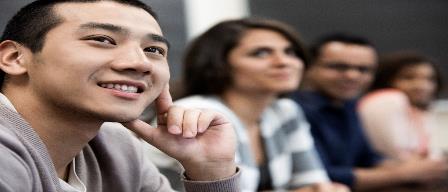 DAAS - Division of Aging and Adult Services
Role of APS Supervisor as a Mentor
Acts more like a teacher 

Shares previous experiences & lessons learned

May pair new staff with “peer mentors”

As staff skills develop, role can shift to be more of a coach
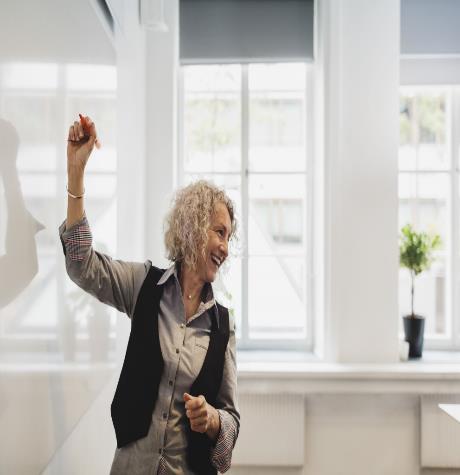 DAAS - Division of Aging and Adult Services
[Speaker Notes: (Facilitator states “Now that we have established an understanding of the definition of coaching and mentoring and their similarities and differences we will explore how these roles could apply specifically to your role as an APS supervisor). 



(The role of the APS supervisor especially with onboarding new staff is that of more of a Mentor, a teacher, doing more of the talking, geared toward developing staff knowledge, competency, and skill sets as they become oriented to their position.  Often as a Mentor you may share your own previous case experiences and lessons learned.  You may also conduct case reviews or assign new staff to Peer Mentors on your team to assist new staff with building their knowledge and skills by shadowing Peer Mentors for the opportunity to be exposed to different investigation and interviewing styles.  As staff’s knowledge and skills develop and they demonstrate they can handle cases independently with less frequent check-ins, the supervisor’s role shifts into more of a Coach than a Mentor.  The conversation shifts from information sharing to asking questions to prompt the use of staff’s critical thinking skills to further facilitate growth, development, and learning.]
Role of APS Supervisor as a Coach
Acts more like a facilitator rather than a teacher

Uses guided questions to build critical thinking skills 

Helps learners realize their own potential to analyze, reflect and problem solve
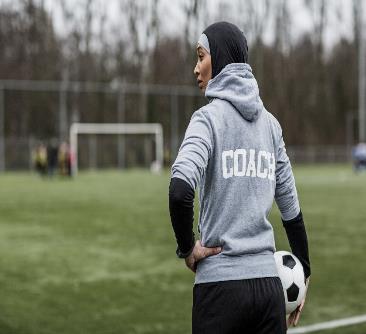 DAAS - Division of Aging and Adult Services
[Speaker Notes: (In your role as a Coach, the supervisor acts as a “facilitator” rather than a teacher. The supervisor can use guided questions (i.e. for the purpose of building interviewing skills) that encourage critical thinking that helps the learner realize their own potential to explore, analyze, reflect, and problem-solve.
 	(Facilitators states:  There is a large repository of information on both coaching and mentoring.  Facilitator lets participants know that they have been provided a resource list of articles, websites, books, and video clips to enhance and build on the concepts you receive today.  However, for today’s training, the content will be more focused on the role of the APS supervisor as a coach).

Participants refer to Participant Guide for a list of coaching questions and mentoring resources.    
		(Facilitator states, “Now that we’ve discussed what the role of the APS supervisor 		as a coach or mentor might look like we can specifically explore the value of 			coaching.]
Why is coaching important?
Increases Accountability

Builds Self-Awareness

Increases Employee Engagement

Prepares Workforce

Increases Clarity of Goals and Objectives
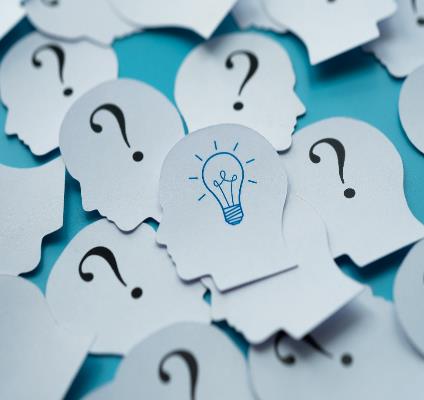 DAAS - Division of Aging and Adult Services
[Speaker Notes: (Research indicates that coaching benefits employees in numerous ways.  Coaching has been linked to influencing employee skills, motivation, and performance at work. Coaching has been identified as an effective tool to use with providing feedback.  According to research conducted by the International Coach Federation, 79% of their workers surveyed value coaching however many companies do not practice coaching.  This is a common issue and can result in low employee engagement, performance, and retention.  A supervisor or leader who uses coaching skills supports an environment of collaboration between the employee and the supervisor while at the same time maintaining the boundaries of the supervisory relationship.  Coaching aims to elevate an employee’s satisfaction and level of engagement.  Some of the benefits of coaching are:
Greater Accountability- When an employee takes ownership it means that they are aware of their contribution and the part they have played in the achieved results.  An employee who takes responsibility for their performance, can self-identify past mistakes and how they can improve their performance in the future.
More Self-Awareness- Coaching facilitates greater self-awareness.  As employee’s increase their self-awareness results include improved critical thinking, strengthened/open communication, and enhanced emotional intelligence.
Increased Engagement-   Companies that use a collaborative approach support an environment where employees are satisfied, engaged, and productive.
Prepared Workforce- Especially with onboarding new employees it is essential that you are coaching, developing, engaging, using emotional intelligence, and inspiring individuals.  This facilitates competence and confidence when the employee performs their job as well as prepares the worker for future roles and advancements.
Clarity with Goals and Objectives – Coaching can be used to discern what may be vague to the worker to ensure they have clarity on the goals and objectives of the position. 
 
(Facilitator states the information below:  According to Forbes.com post 7/04/2019 in an article by Chris Westfall 
When executed properly, coaching provides greater intrinsic motivation - in other words, inspiring the self-directed willingness to try new things and make new discoveries. According to data from McKinsey’s Organizational Health index published in 2013 when employees find greater intrinsic motivation, they are 32% more committed to their work and 46% more satisfied with their jobs.
 
(Facilitator states “Now that we’ve determined why coaching is a value-added activity to engage in routinely with staff, we can explore possible opportunities or situations that lend themselves to coaching conversations.”]
Motivate

Support skill development 

Build confidence

Offer a different perspective

Challenge

Support staff with feeling listened to, respected, and understood
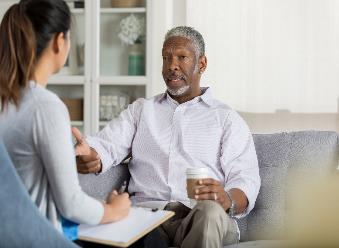 When do we coach?To ….
DAAS - Division of Aging and Adult Services
[Speaker Notes: Facilitator asks participants to post in the chat or raise their hand to unmute themselves to report out their responses to this question) Producer or Facilitator reads participants responses. Facilitator posts bullets after participants post their responses.]
Better Conversations

Better Relationships

Model Success

Lead anyone, anywhere
How Coaching Can Change Your Work…
DAAS - Division of Aging and Adult Services
[Speaker Notes: (Facilitator refers participants to Participant Guide regarding handout of article “How Coaching Can Change Your Work” (Developed by Coach Approach Partners)]
Listening like a coach is…
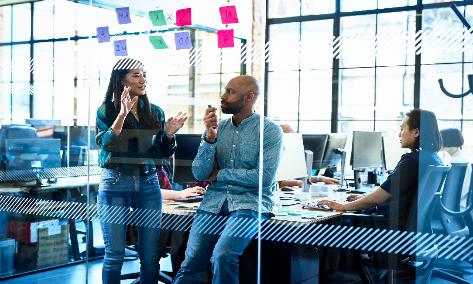 Being totally present

Preparing your thoughts to listen rather than speak

Listening beyond the words

Listening to the emotions, strengths, values, and passion
DAAS - Division of Aging and Adult Services
[Speaker Notes: When a supervisor engages in a coaching conversation the employee leaves feeling better challenged, motivated, and inspired.  They also may be thinking of a new way to reframe or approach a problem with a fresh perspective.

(Facilitator states Being totally present and in the moment
Preparing your thoughts to listen rather than speak
Listen beyond the words, what is being said and not said.  Non-verbal cues
Listen to the emotions, strengths, values, and passion]
Temporarily removing one’s own agenda

Using one’s own strengths to develop staff

Partnering with staff
Thinking like a Coach is…
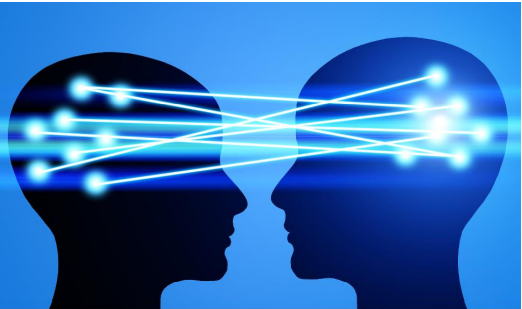 DAAS - Division of Aging and Adult Services
[Speaker Notes: (Facilitator states Thinking like a coach is…
Temporarily removing my agenda and utilizing my strengths to develop my staff.
Partnering with my staff to help them take the steps to learn how to unlock their potential to maximize their performance and success.]
Ready - Set - Go! 5-Minute Coaching Questions
What options do you see regarding this situation?

What do you see as a challenge?

What are your thoughts about the best way to approach this?

What might get in your way?

What do you think is the next step?

How can I support you?

When can I check back with you?
DAAS - Division of Aging and Adult Services
Supervisor as Coach
Take a Break
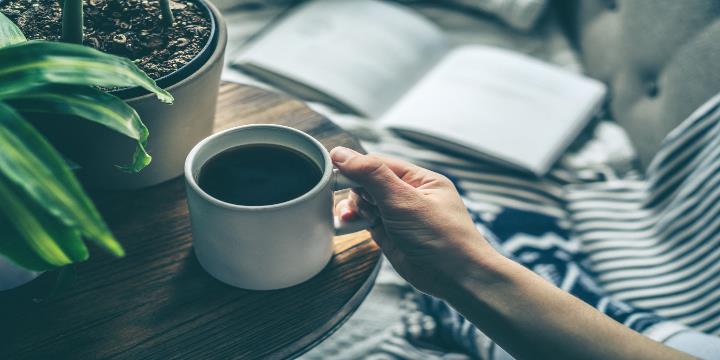 DAAS - Division of Aging and Adult Services
Group Activity
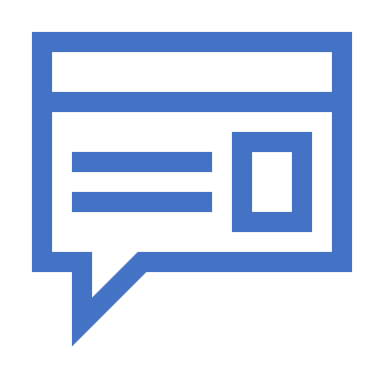 Discuss a difficult conversation you’ve had with one of your staff:

What would you have wanted more of to make it effective?
What would you have wanted less of?
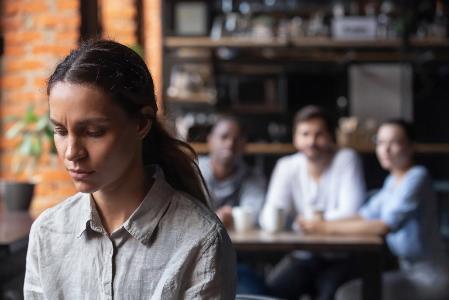 DAAS - Division of Aging and Adult Services
[Speaker Notes: Group Activity:  Discuss a Difficult Conversation – 20 min.
(Facilitator breaks participants into small groups. Each participant in small group is tasked with responding to the question below.  The participant whose birthday is the closest to today’s date will lead the other participants in the discussion.  The participant whose last name begins with the letter “Z” or is the closest in the alphabet to Z will be the scribe and report back to the larger group if called on during the debrief.  The Facilitator gives participants 3 minutes to respond to 4 questions below before breaking participants into small groups.)
What was a difficult conversation you have had with a supervisor?  What would you have wanted more of to make it effective?  What would you have wanted less of?
As a supervisor discuss a difficult conversation you’ve had with one of your staff.  What would you have wanted more of to make it effective?  What would you have wanted less of?
Are you and others avoiding accountability discussions and working around the real issues?  
What issues are people avoiding?  What are the consequences?
 
(Facilitator debriefs exercise with participants by asking 1-2 participants to share with the group or unmute themselves and share their responses to questions 1,2, and 3)]
Supervisor as Coach Section 3
Complete a Coaching Self Assessment for Strengths Identification & Areas for Development
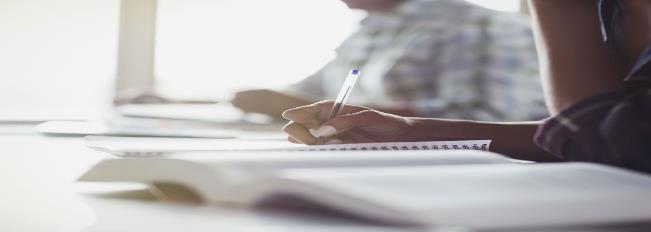 DAAS - Division of Aging and Adult Services
What is a strengths-based approach?
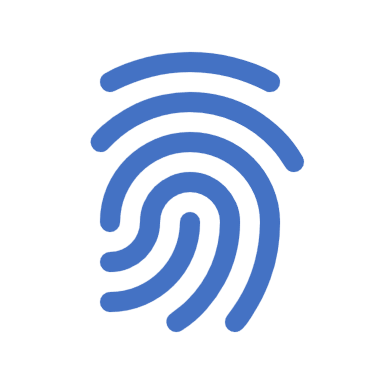 Something that you’re good at
What you are known for
What comes easily to you
Energizing, feels good
Can be developed
Can atrophy due to lack of use
Drives performance
Flow
DAAS - Division of Aging and Adult Services
[Speaker Notes: What is a Strengths-Based Approach?
(This is the “T” up to the exercise prior to addressing the points on the slides Facilitator states, “Let's see where we are currently as a group in terms of our understanding of what strengths are. What comes to mind when you think of the word “Strength”? It could be a word or phrase. Go ahead and type your answer into the chat box, but don't press "Enter" yet. We will have everyone press "Enter" together. Okay everyone, go ahead and press "Enter" now.  Producer or Facilitator read responses in the chat box.) Facilitator shares that the following information came from a Strength-Based Development Training from the Adult Protective Services Workforce Innovation (APSWI) Academy.  Some of you may recall this training. Refer to Participant Guide for APSWI Resource information.]
Benefits of strengths-based approach on work performance
DAAS - Division of Aging and Adult Services
[Speaker Notes: Coaching Using a Strengths-based Approach (Facilitator states the following:  " Although coaches should certainly work toward closing performance gaps, the most successful people focus more on knowing and growing the things they are good at, referred to as a strengths-based approach to coaching. Source:  Identifying and Coaching to Your Strengths – Coaches Insider

Facilitator States these are some of the benefits of a strengths based approach
Decrease burnout & turnover
Motivation
Managing workload
Productivity 
Team performance]
It focuses on what is right, what is working and what is strong.
Strengths are part of our basic human nature; every person has them and deserves respect for them.
The strengths-based approach is founded on five core principles:
Our areas of greatest potential are in the areas of our greatest strengths.
We succeed by fixing our weaknesses only when we are also making the most of our strengths.
Using our strengths is the smallest thing we can do to make the biggest difference.
DAAS - Division of Aging and Adult Services
[Speaker Notes: (Facilitator states The strengths-based approach is founded on five core principles:
It focuses on what is right, what is working, and what is strong.
Strengths are part of our basic human nature; every person in the world has strengths and deserves respect and acknowledgement for those strengths.
Our areas of greatest potential are in the areas of our greatest strengths.  (i.e. this is where we do our best/greatest work…for example if I’m an empathic person with others I can leverage my strength of empathy by helping my staff know they are cared about, respected, and supported thereby facilitating them to do their best work)
We succeed by fixing our weaknesses only when we are also making the most of our strengths. (i.e. my desire to not give up and master learning something new really helps me with staying the course of learning and applying new technical skills which is really not my strength)
Using our strengths is the smallest thing we can do to make the biggest difference.]
ASTD Coaching Self-Assessment Form
DAAS - Division of Aging and Adult Services
Create an Action Plan
Conversation starters…
DAAS - Division of Aging and Adult Services
[Speaker Notes: (Facilitator States:
Looking at the behaviors you identified as your strengths, prioritize and list your top 2-3 strengths 
How can you leverage these strengths to coach your staff?
Looking at the behaviors you indicated as lacking this skill, prioritize in the order you think are the most important to improve to better coach your staff and list the 3 most important below.]
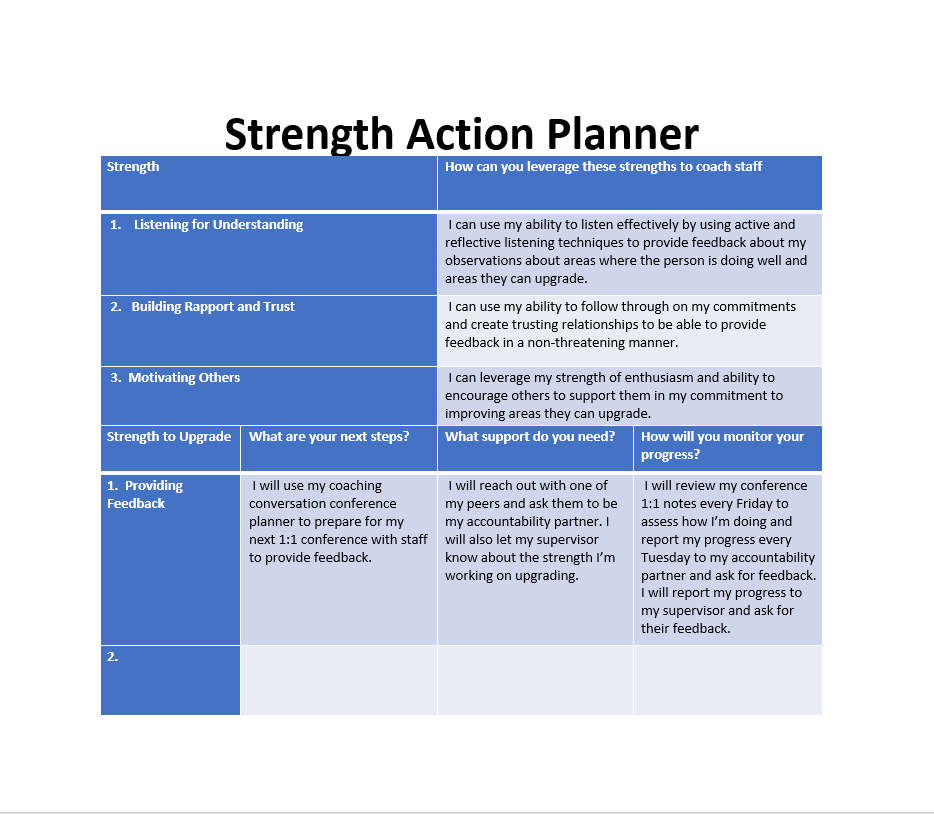 DAAS - Division of Aging and Adult Services
Look at the behaviors you identified as your strengths, prioritize and list your top 2-3 strengths below.
How can you leverage these strengths to coach your staff?

According to your self-assessment, which skills or traits were your lowest scores?  

Prioritize these in the order you think are the most important for you to improve to better coach your staff -- list the 3 most important.
Assessment 
Activity:
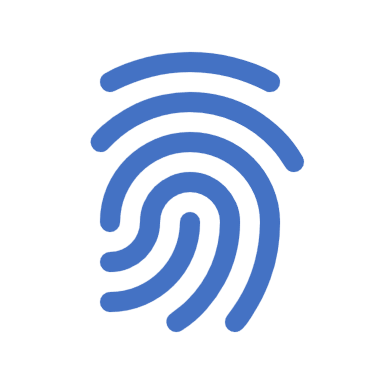 DAAS - Division of Aging and Adult Services
[Speaker Notes: (Facilitator states that this was part of pre-work supervisors were sent to complete prior to the training.  Facilitator asks participants to pull out ASTD Coaching Assessment Form and review Self-Assessment Form (ahrq.gov)If you have not completed the assessment, go ahead and complete it now.  In your Participant Guide you will find the worksheet, “Coaching Assessment Planner”.  Participants will complete the planner by responding to the two questions below.  Participants will have 7 minutes to complete and write out their responses.  Following completion of the written responses, the Facilitator will debrief with the participants and ask volunteers to unmute and verbally share or type their responses in the chat.)]
Supervisor as CoachSection 4
Coaching Strategies
 for 
Performance & Development
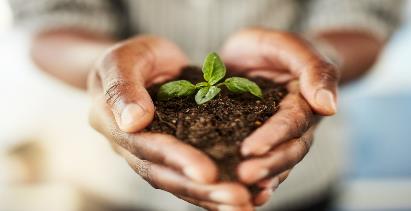 DAAS - Division of Aging and Adult Services
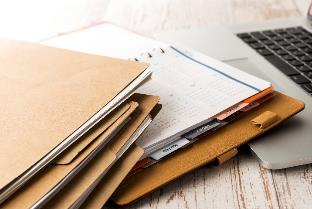 Evaluation
Monitoring
Documenting
Observation
Evaluating Performance & Development
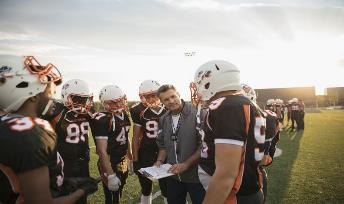 DAAS - Division of Aging and Adult Services
[Speaker Notes: A key element for effective coaching is evaluation, monitoring, and documenting staff performance and development at regular intervals [use a metaphor such as football – 4 quarters, including half-time to reassess and rethink strategy] 
 
Evaluation allows the supervisor to identify key areas for growth that can be used in coaching conversations 
Consider setting milestones at regular intervals for evaluating progress of staff. (For example, at monthly intervals for the first year for new staff.) 
Document evaluation sessions in each staff member’s personnel file noting what was discussed (observations of supervisor, accomplishments and strengths identified, areas needing additional support, feedback shared by supervisor and staff member, response to feedback, plans for further development.)]
The 5 E’s for Elevating the Coaching Conversation
DAAS - Division of Aging and Adult Services
[Speaker Notes: (Facilitator states:  Let’s learn about 3 tools that can be used with your staff and the 5-Step Coaching Conversation Process that can lead to results-oriented coaching conversations.  Then we will do an exercise together where you can use the tools and put it into action.  This 5-Step Process can be used for conversations with your staff for performance or development.
           Refer to Participant Guide as Facilitator reviews each of the tools: The Coaching Conversation Process, The Coaching Conversation:  Sample Statements/Questions, and the Coaching Conversation Planner.  Participants will use these tools in the dyadic break-out activity.

The 3 Coaching Tools Using a 5-Step Process
Coaching Conversation Process
Coaching Conversation:  Sample Statements/Questions
Coaching Conversation Planner

Coaching Conversation Process
Clarify- Clarify the Purpose of the discussion.  Identify the importance to the person, team, and organization.  
Solicit- Seek and share information about the situation.  Gather information about the employee’s perspective, issues, and concerns.
Engage- Seek and discuss ideas together.  Explore needed resources and support.  Involve other people.  Turn ideas into action steps.
Establish- Create a plan of action.  What the employee will do.  What you will do to achieve success.  Check for understanding.  Agree on an evaluation process (i.e. we will conference together monthly to review and modify plan or Action Steps as needed).
Review- Review plan together to ensure that employee and you have an understanding of plan and what a successful outcome looks like.  Discuss important features of the plan.  Check for understanding.  Convey confidence and commitment.]
The 5 E’s Sample Statements & QuestionsConversation for Development
DAAS - Division of Aging and Adult Services
The 5 E’s Sample Statements & QuestionsConversation for Performance
DAAS - Division of Aging and Adult Services
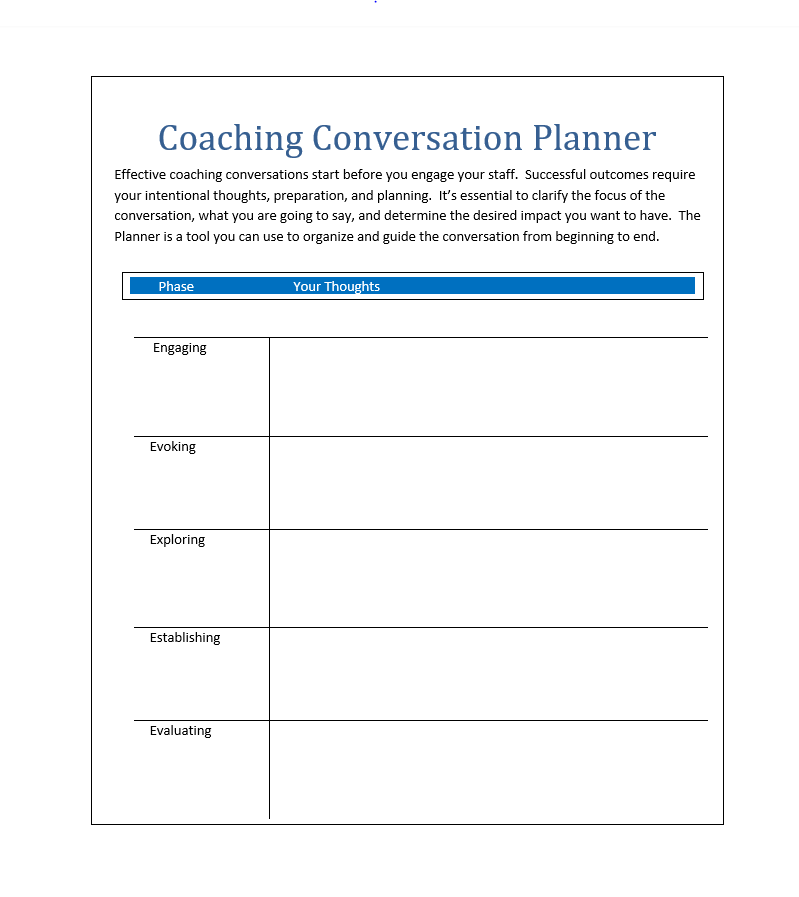 DAAS - Division of Aging and Adult Services
What do you want to discuss?
What is your objective for this conversation?
Coaching Conversation Planner
How will progress or success be measured?
What are the needs of this person/team you need to consider?
What are the opportunities & challenges in this discussion or the underlying situation?
DAAS - Division of Aging and Adult Services
[Speaker Notes: It’s key to an effective coaching conversation that you think about what you want to say, why you are sharing what you are sharing at this time and the outcomes that you are after.  The Planner is a tool that you can use to plan the conversation prior to your conference.]
Evaluating Performance & Development
Coaching Conversation
Dyadic Roleplay Activity
Work in pairs with a partner.
Take 5 minutes prior to using your Coaching Conversation Planner to draft coaching questions that you will ask your staff in each of the 5 E’s process.  (It can be a conversation for Development or Performance.)
 Take turns roleplaying the supervisor and the staff member with your partner, moving through the 5 E’s.  Switch roles after 5 minutes.

We will debrief together as a large group after 15 minutes.
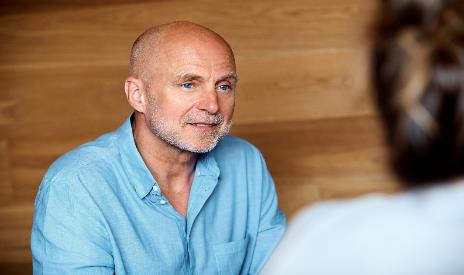 DAAS - Division of Aging and Adult Services
[Speaker Notes: A key element for effective coaching is evaluation, monitoring, and documenting staff performance and development at regular intervals [use a metaphor such as football – 4 quarters, including half-time to reassess and rethink strategy] 
 
Evaluation allows the supervisor to identify key areas for growth that can be used in coaching conversations 
Consider setting milestones at regular intervals for evaluating progress of staff. (For example, at monthly intervals for the first year for new staff.) 
Document evaluation sessions in each staff member’s personnel file noting what was discussed (observations of supervisor, accomplishments and strengths identified, areas needing additional support, feedback shared by supervisor and staff member, response to feedback, plans for further development.)]
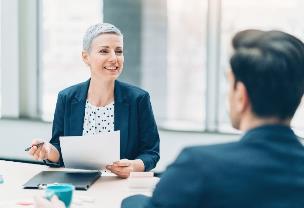 Supervisor as Coach Transfer of Learning Activity
Goal # 1 -  Develop and implement an Action Plan of how you will leverage your 2-3 Strengths as a Coach.
Goal # 2-  Design and implement an Action Plan to improve 2-3 strengths you want to upgrade at the lower end of your Strengths Assessment.
Goal # 3- Using your Coaching Planner draft a coaching conversation for development or performance using the 5 E’s process and Ready – Set – Go! 5 Minute Coaching Questions on P. 35 of you Participant Guide.  
Goal # 4-  Meet with two of your staff and have a coaching conversation in the next four weeks. 
Be prepared to debrief and provide feedback about the Strengths Action Plan and  Coaching Conversation if this training will be followed by a Boost Session.
DAAS - Division of Aging and Adult Services
Closing and EvaluationsThank you for your participation!
DAAS - Division of Aging and Adult Services